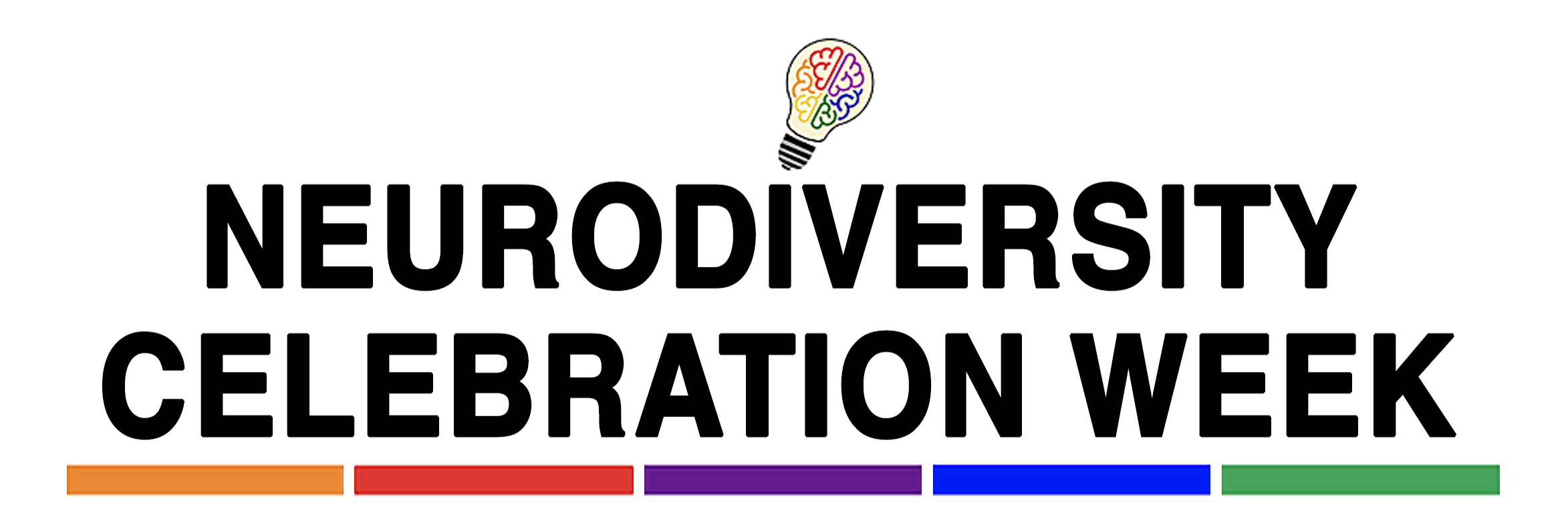 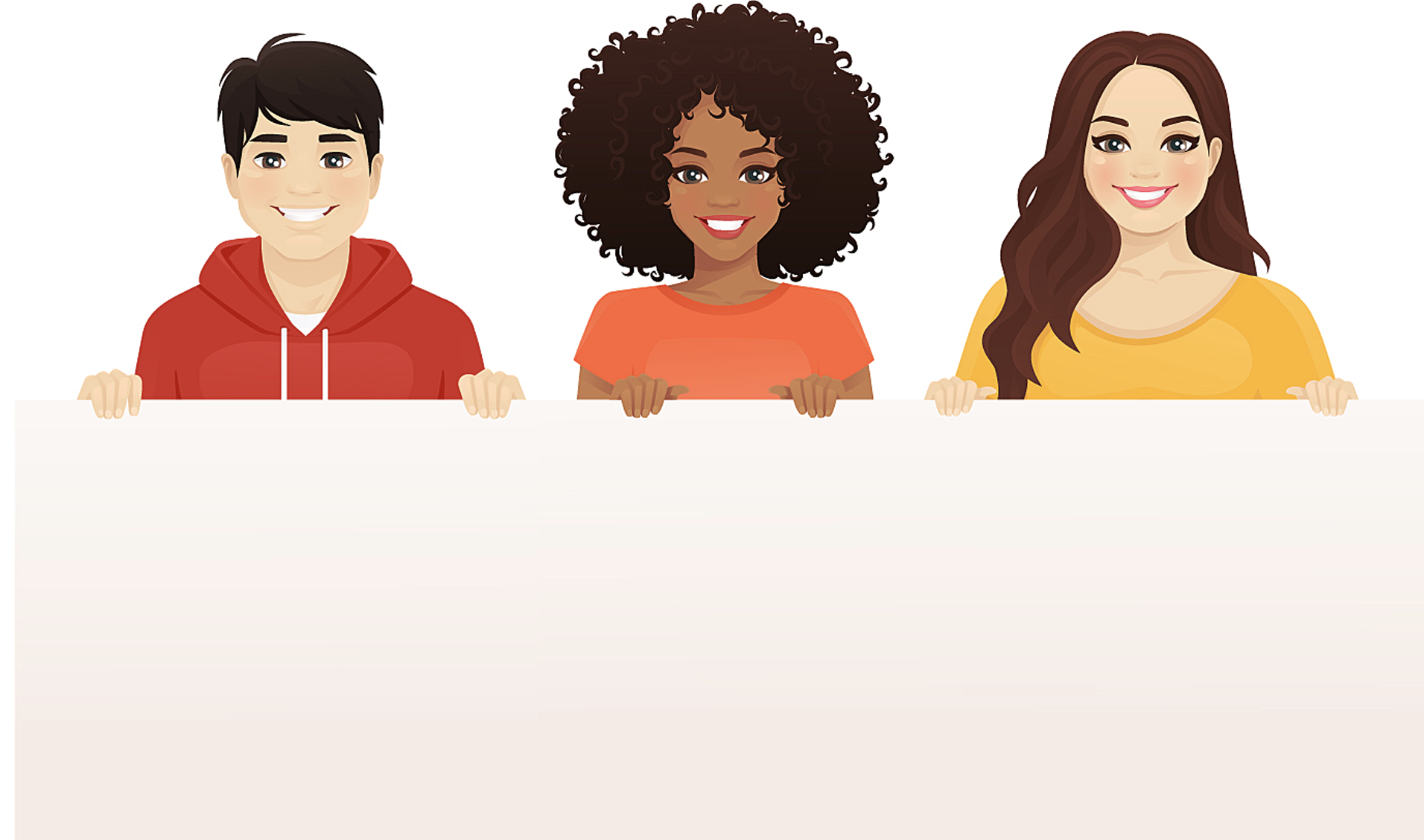 Celebrating our unique 
strengths and differences.
MARCH 2021
What is Neurodiversity?
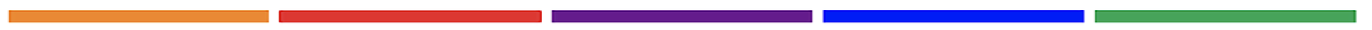 Have you noticed that everyone thinks and processes information differently?

Neurodiversity is based on the idea that everyone has a differently-wired brain and their own unique way of thinking and experiencing the world.
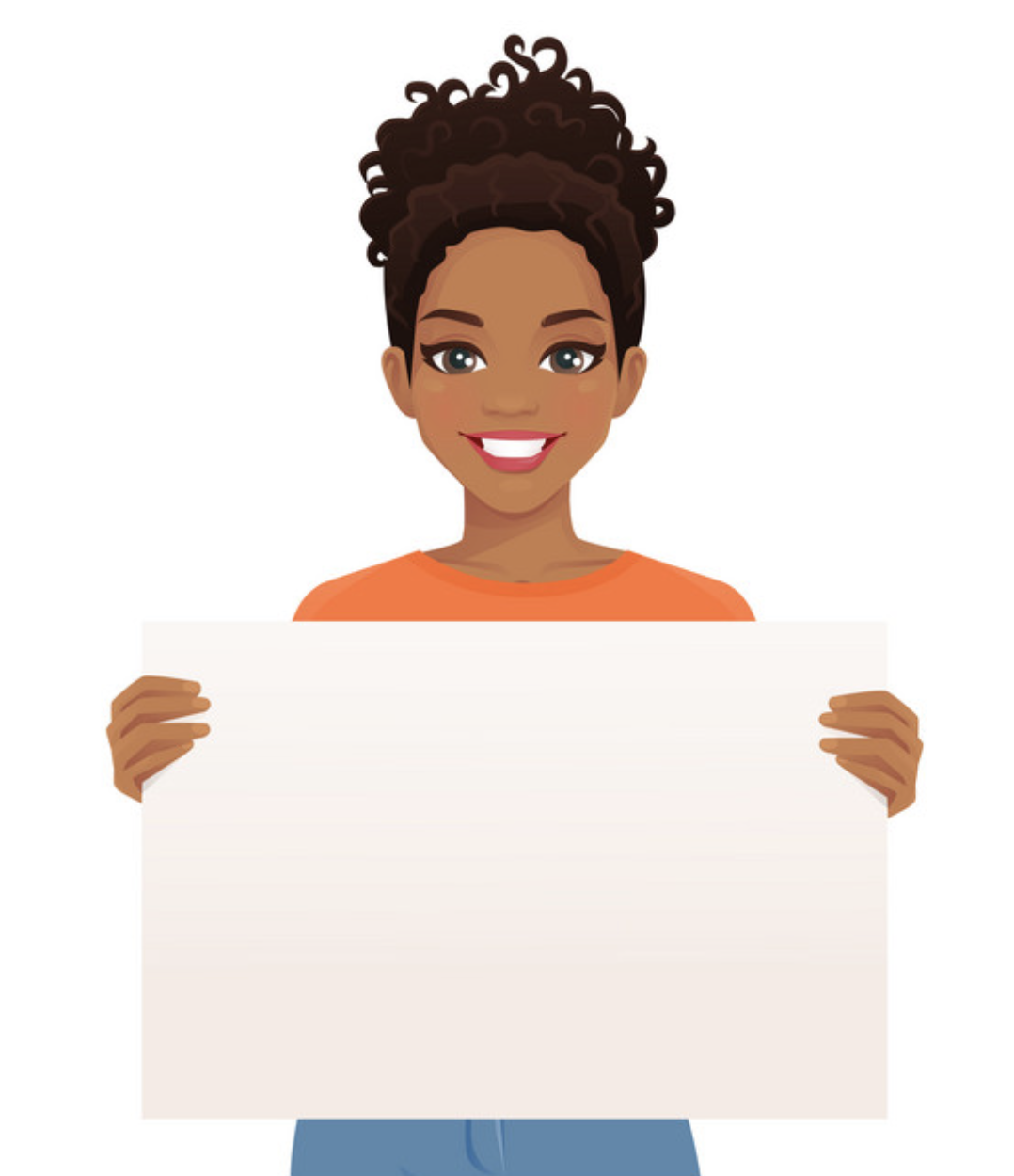 Neurodiversity is about recognizing that everyone’s brain works differently.
Respecting Differences
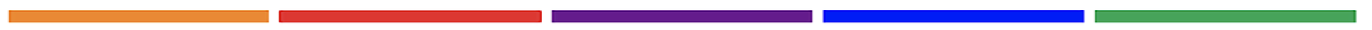 Neurodiversity is about recognizing and respecting that we don’t all learn the same way.

Differences in the way our brains are wired means that 
    you may struggle to do things     
    that others find easy.

You may also find things easy that other people struggle with.
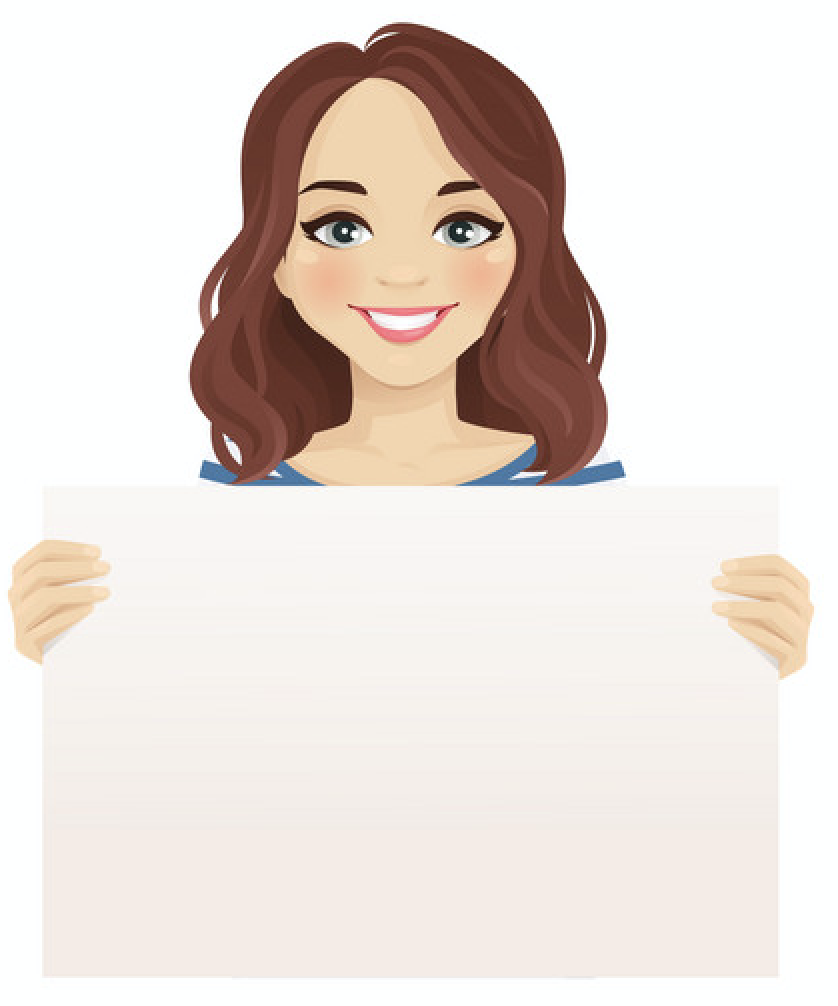 We each have our own strengths and challenges.
Do These Differences Have a Name?
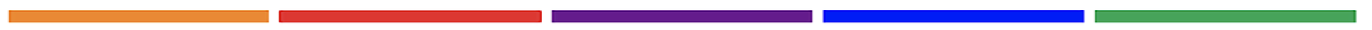 Some of the different ways of thinking, learning, interacting and perceiving the world have been given labels, such as:

 	ADHD

 autism

 dyslexia

 dyspraxia
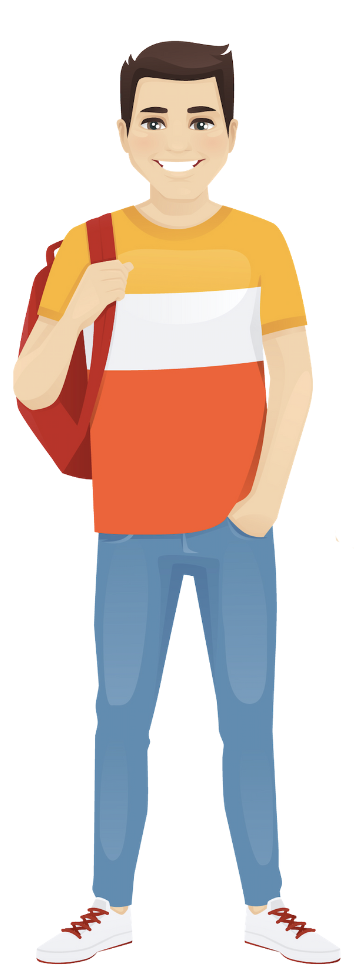 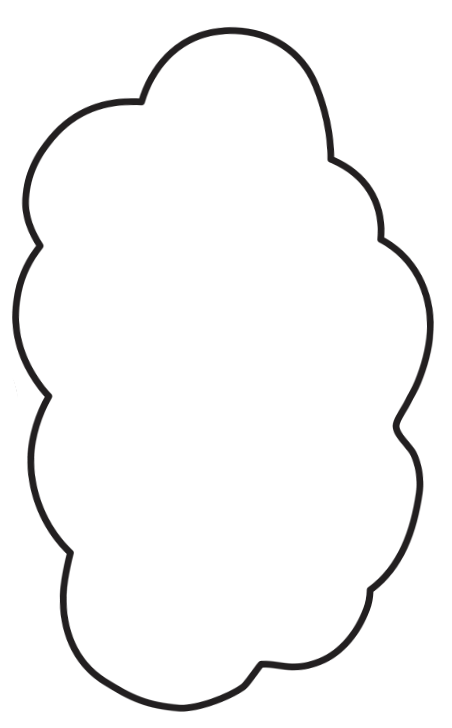 I have 
    ADHD, 
which can  
make it 
hard to         
 focus.
ADHD
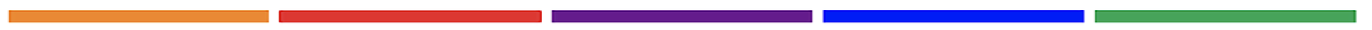 About 4% of the population have ADHD. 

ADHD affects a person's ability to focus. It can cause inattention, hyperactivity and impulsiveness. 

People with ADHD can be some of the most creative resources on a team, bringing energy and new approaches to their projects.

Several studies have shown that adults with ADHD tend to be out-of-the-box thinkers.
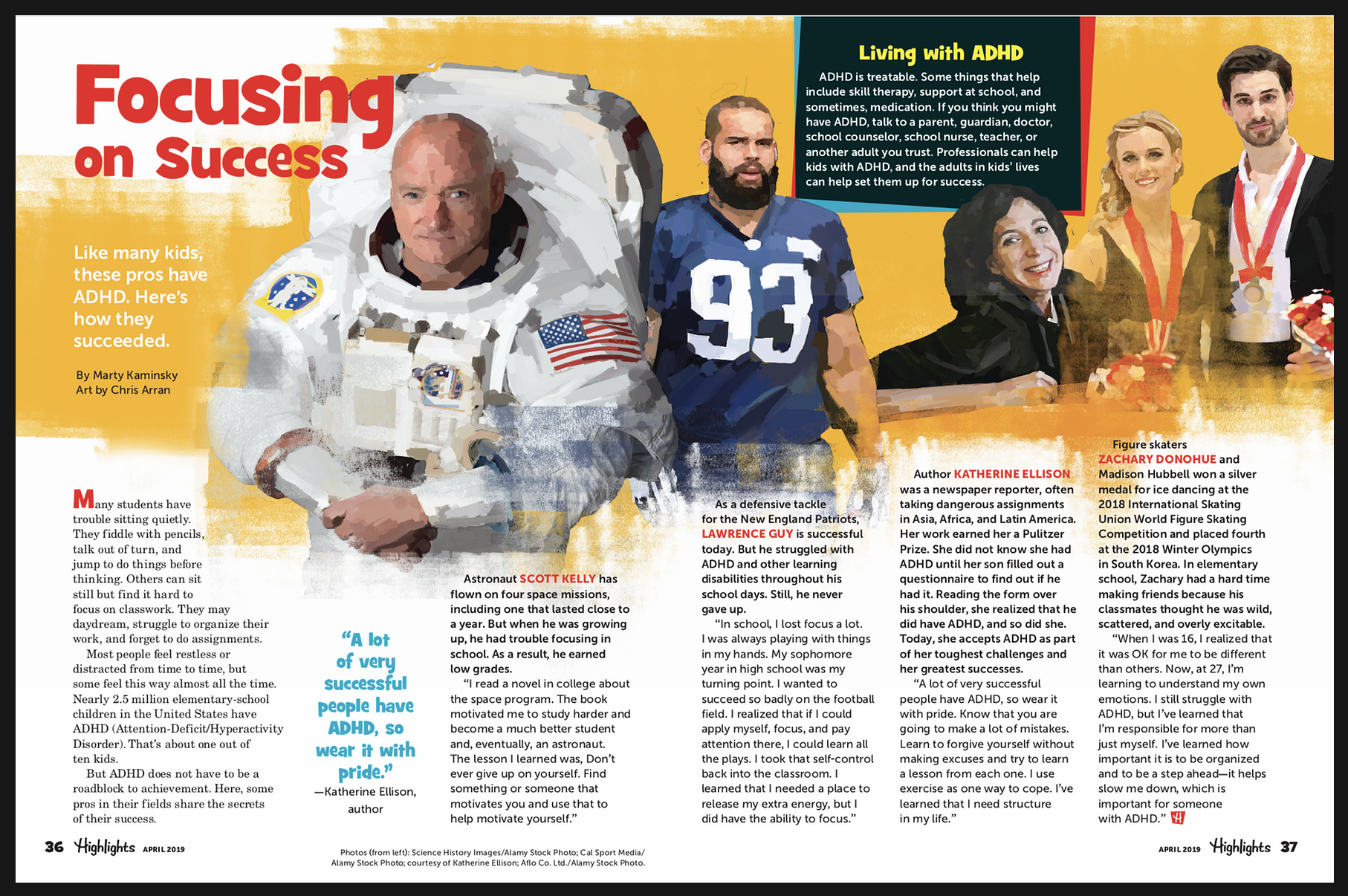 Autism
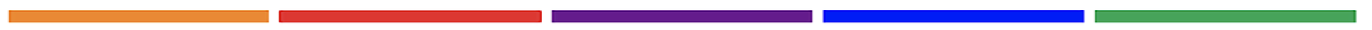 About 2% of the population is autistic.

Autism impacts how a person perceives the world and interacts with others, making it difficult for them to pick up social cues and interpret them.

Autistic people are very sensitive to lights, noise, touch and smells, which can sometimes cause them distress.

People on the autistic spectrum are highly logical and good at absorbing and remembering facts, attention to detail, and recognizing patterns.
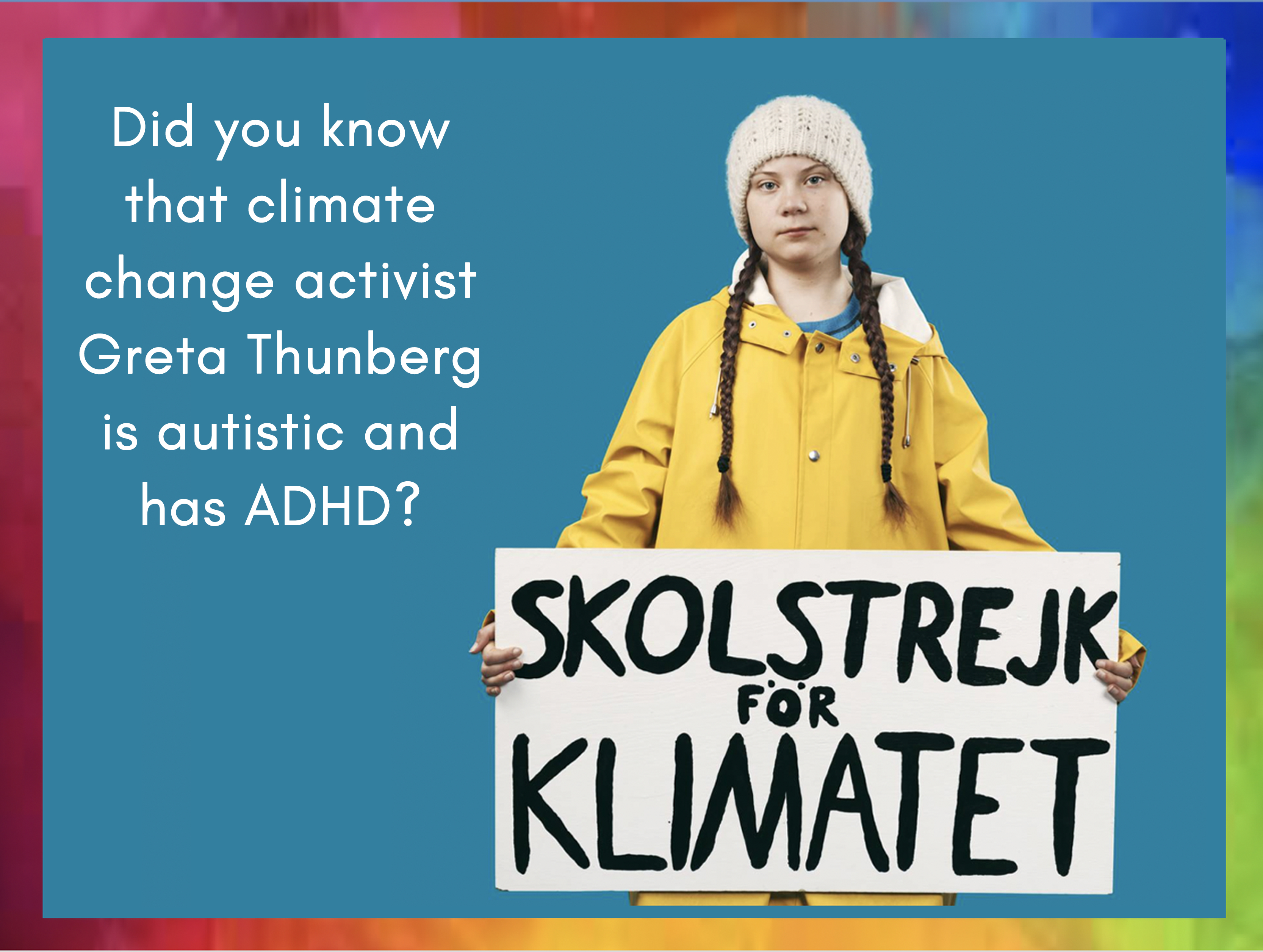 Dyslexia
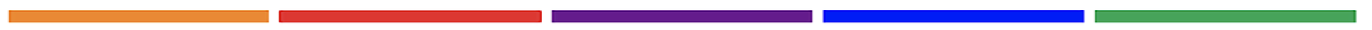 About 10% of the population are dyslexic.

 Dyslexia is a language processing difficulty that can cause problems with reading, writing and spelling. 

It can cause difficulties with processing information quickly, organisation, sequencing, spoken language and motor skills.

People with dyslexia can be very good at creative thinking, problem solving, story-telling and verbal communication.
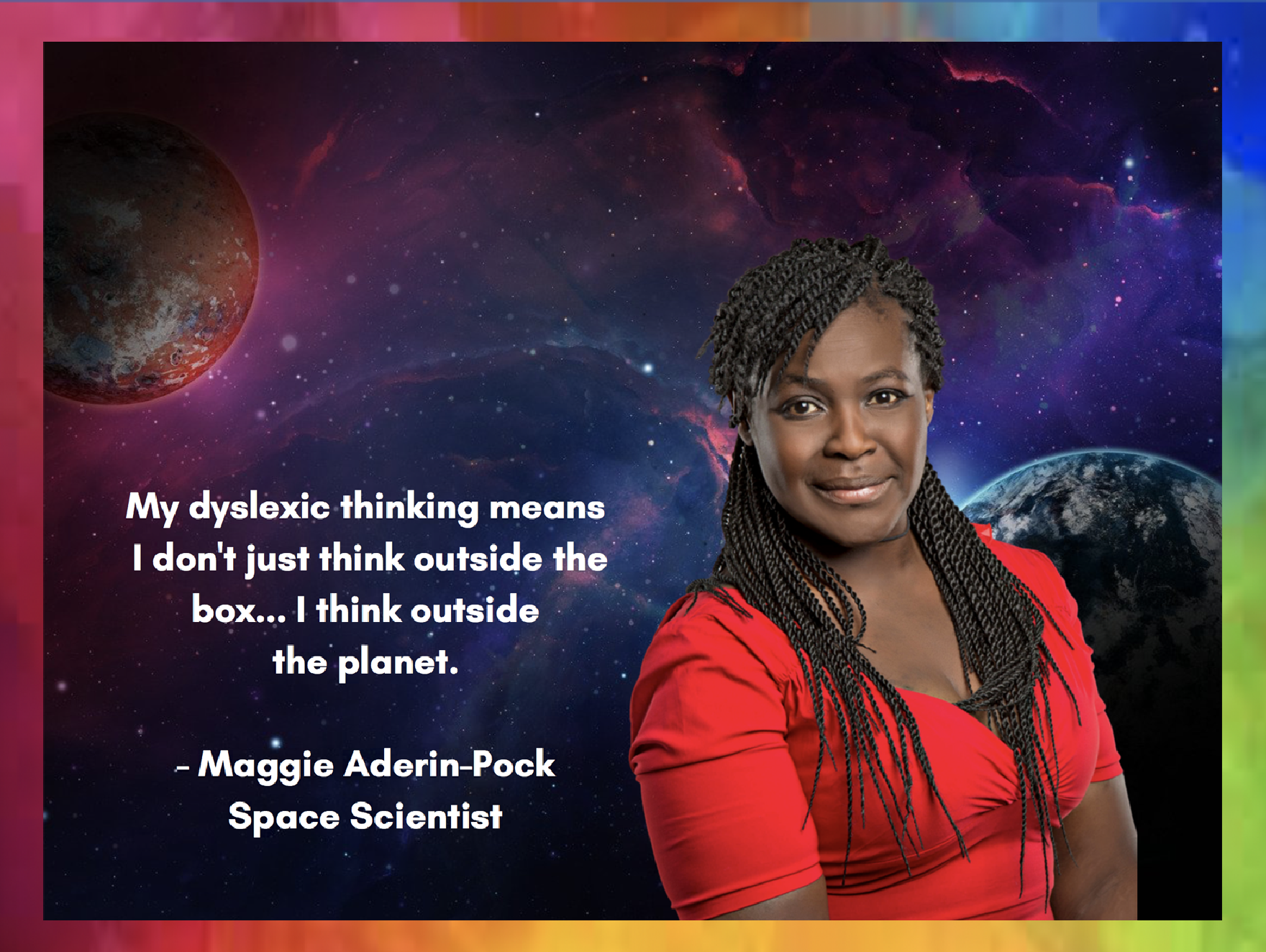 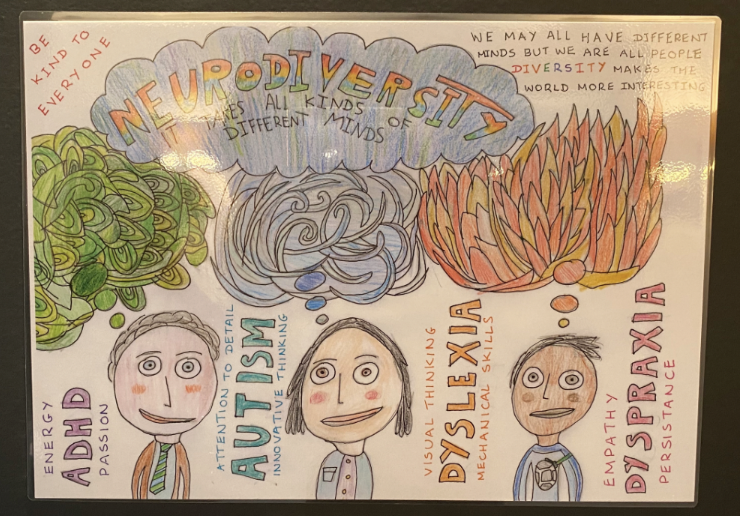 Winner of 2020 Neurodiversity Celebration Week Art Competition
What is Neurodiversity 
Celebration Week About?
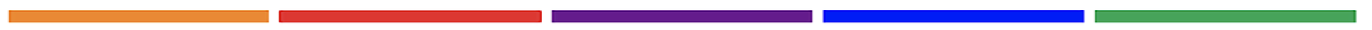 Neurodiversity Celebration Week is about celebrating the strengths and talents of people who are autistic and people with learning differences.

Sadly, these students are often teased and bullied for their difference. 

Neurodiversity Celebration Week is one way of reminding everyone of the importance of being kind,  tolerant and accepting of everyone, especially classmates who are autistic or have ADHD.
There are currently
 
Over 1,100 schools

Over 680,000 students


taking part worldwide
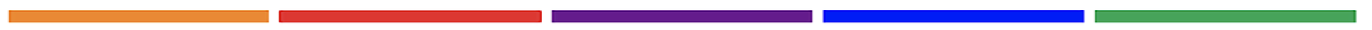 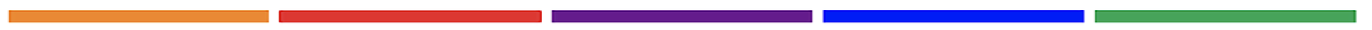 What Can You Do To Help?
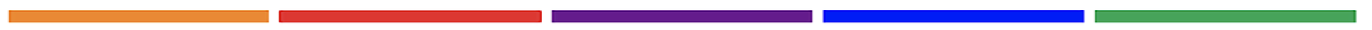 Don’t tease or make fun of anyone in your class who is different or who is finding something difficult.

Instead, be kind, understanding and encouraging. 

Never forget that you have the power to make a positive difference to someone who 
    may be having a difficult time.
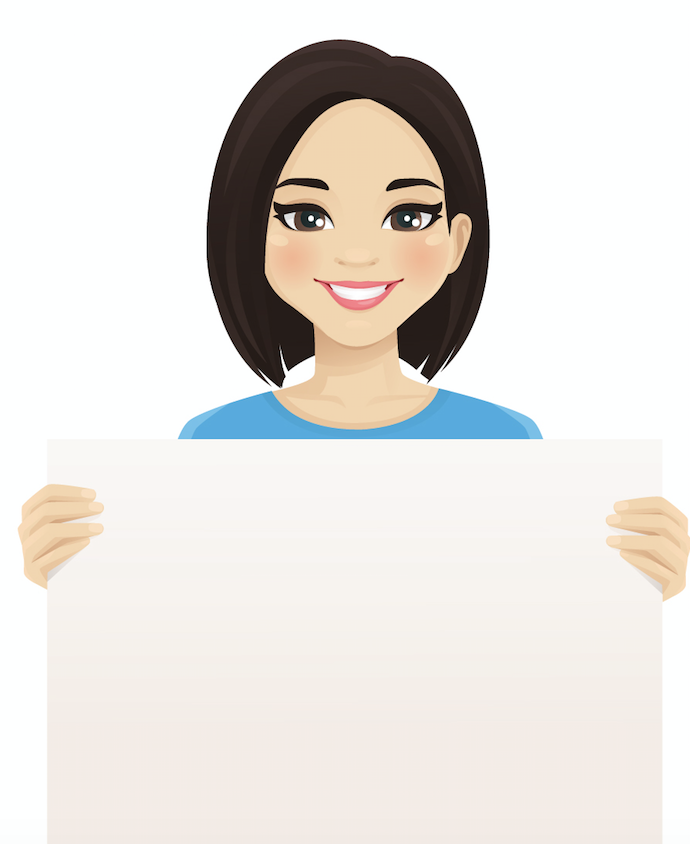 Make someone’s day by being understanding and kind.
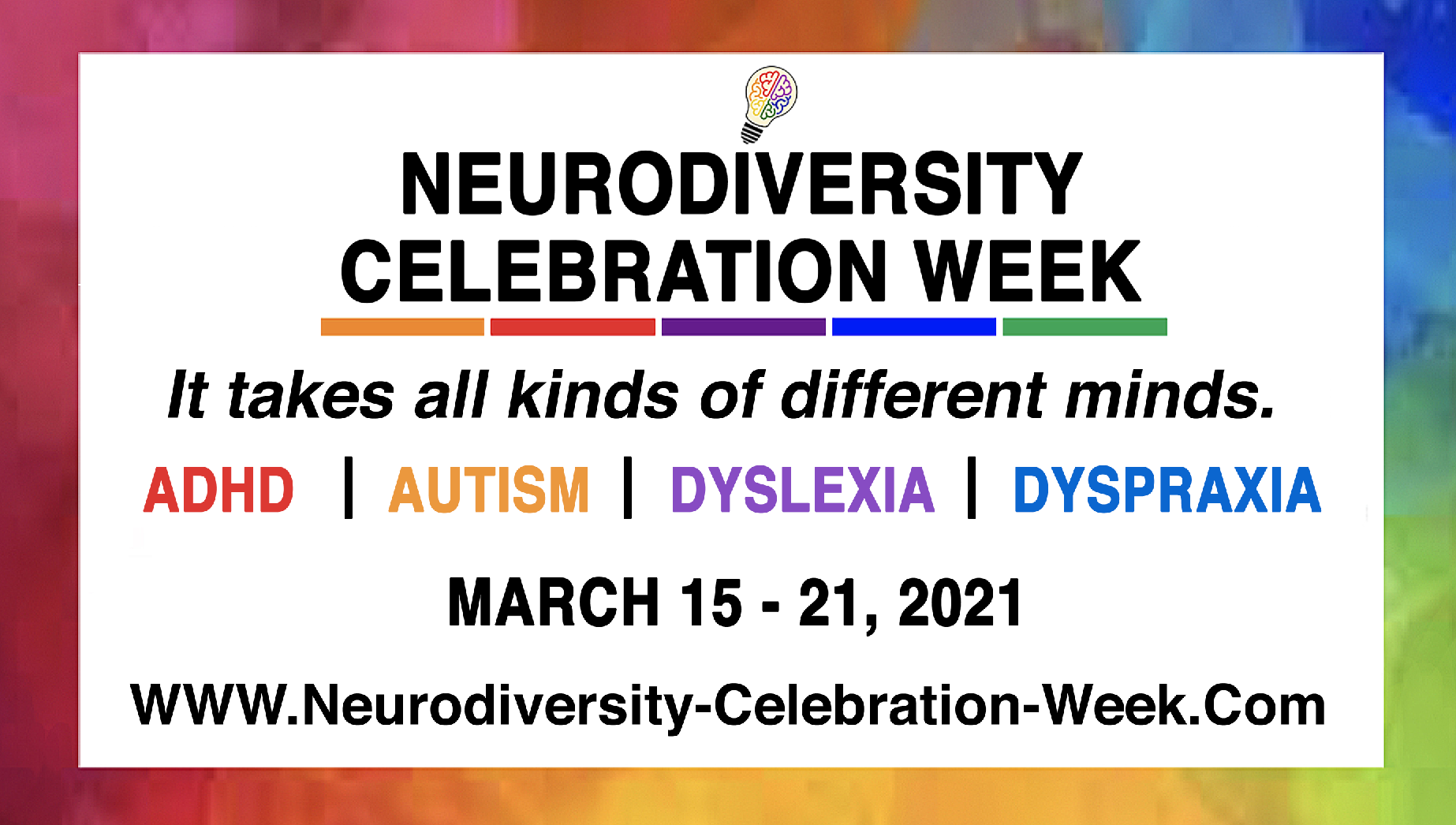